Digital Innovationsin television and movies industry
Valentina Scarola
Lama Khouri
Miguel Afanador
Rutvik Pathak
Companies Analyzed
3) Netflix
1) OCULUS VR
2) CJ 4DPLEX
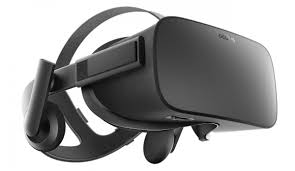 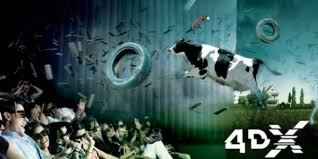 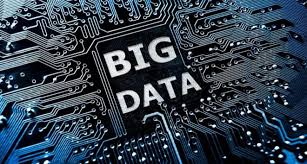 4) ZEBRA IMAGING
5) LEGACY EFFECT
6) HAIER
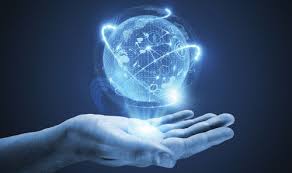 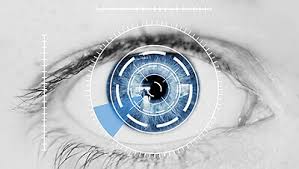 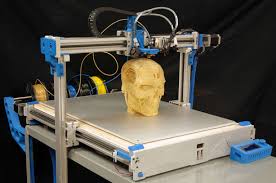 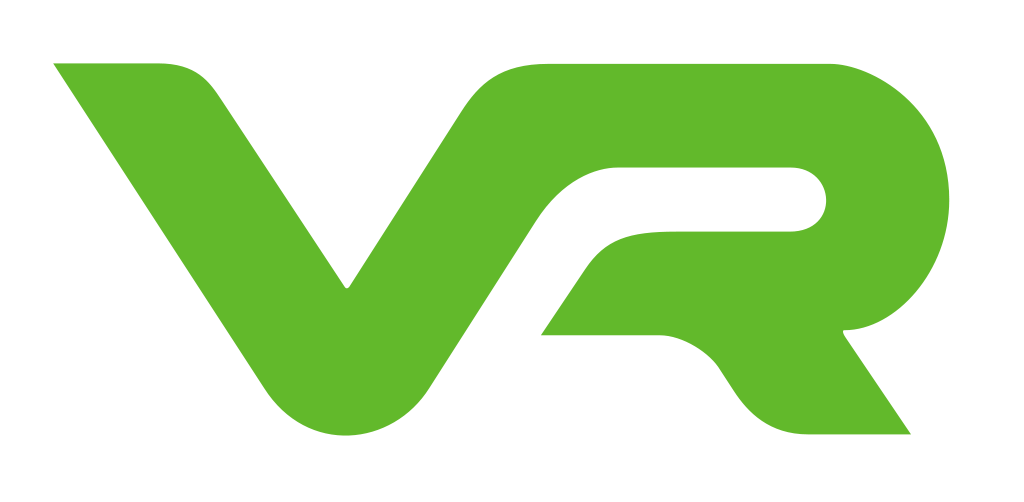 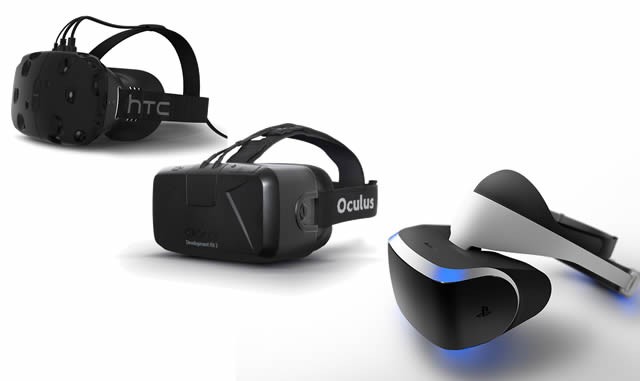 Virtual reality (VR) typically refers to computer technologies that use virtual reality headsets to generate the realistic images, sounds and other sensations that replicate a real environment or create an imaginary setting.VR has been defined as "a realistic  simulation of a three dimensions, 360-degree environment
1. Increase use of senses
2.
1. 
2.
Who developed the VR  ?
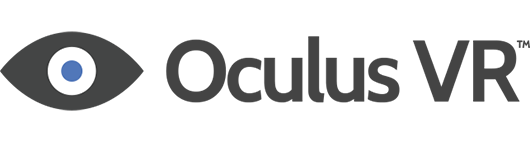 Oculus is an American technology company founded on 2012 in California.
They have developed the VR world to allow people to play their favorite games, watch movies and connect their friends as if they were really inside the situation.
Trends
Increases uses of senses :
See the screen, listen to the different sounds, and touch the bottoms in
 the joysticks.


Increasing Dimensionality :
Instead of using 1 or 2D, it increased the dimensions to 3D to make the  person see the image in different angle the left eye can see extra area to the left and the right eye  can see extra area to the right, and also  headphones which provide a 3D audio effects
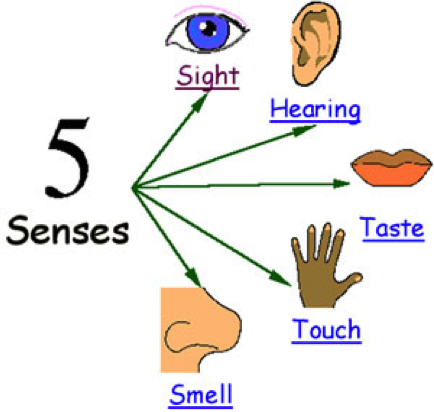 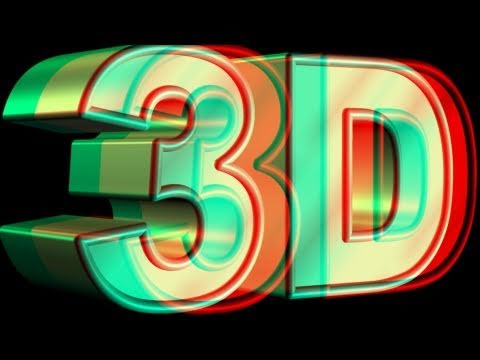 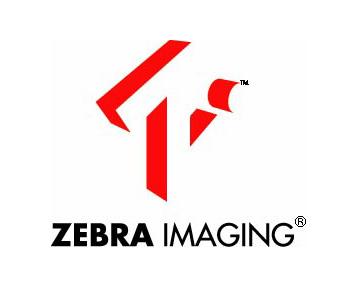 ZEBRA IMAGING
A hologram is a physical structure that diffracts light into an image.
A holographic image can be seen by looking by shining a laser through a hologram and projecting the image onto a screen.
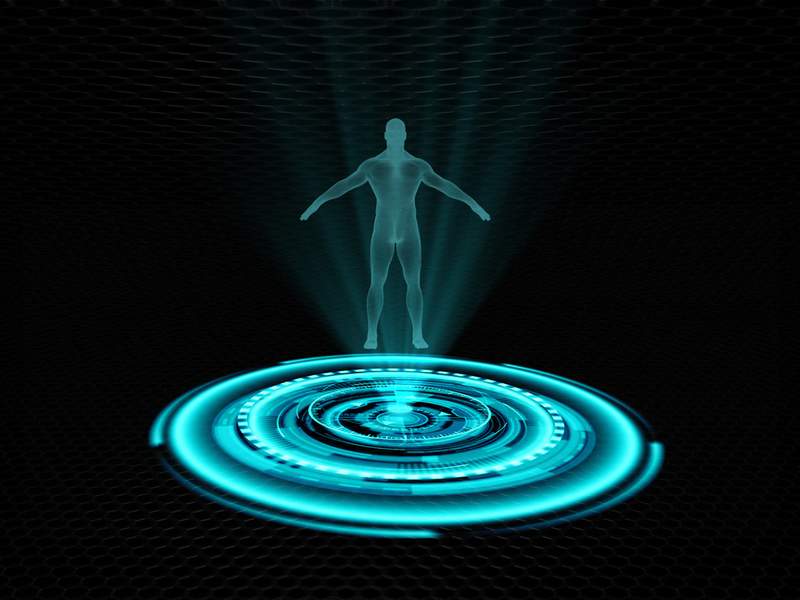 Hologram Functionality
Zebra Imaging develops 3D digital holographic images, hologram, and interactive 3D displays  for government and commercial uses. No glasses required, full-parallax (viewing of the image from viewpoints above and below as well as from side to side)
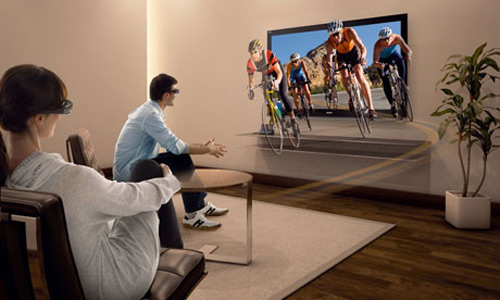 Trends
Boundary Breakdown:
You can see people as if they are standing in front of you no more barriers or screens  
Increasing Dimensionality:
Increasing the picture to be as a real object standing in the room with it full dimensions 
Decrease human involvement:
When we interact with objects we don’t distinguish between physical or digital you can have a physical environment, with virtual objects and humans, mixing and matching as needed.
Customer expectation:
New technology meet the expectation of the the users not only watching the screen but also interacting with the virtual environment.
CJ 4DPLEX is a South Korean company, which has developed the first 4DX MOVIES. 
 4DX allows a motion picture presentation to be shaped with environmental effects such as seat motion, wind, rain, fog, lights, and scents along with the standard video and audio.
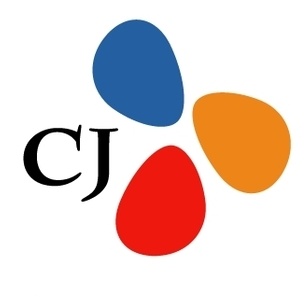 https://youtu.be/sAG2Nif1nYQ
Trends:
Increasing dimensionality:
2D movies, 3D movies
Customer expectation:
More emphasis on quality 
more company involvement and thus profit; 
better ability to build long term relationship with customer;
‘wow’ creation opportunities + customer relationship building based on emotion 
Increasing use of senses:
Emphasis on eye sight, hearing, sense of smell, touch, taste
Haier Group Corporation is a Chinese collective multinational consumer electronics and home appliances company headquartered in China.
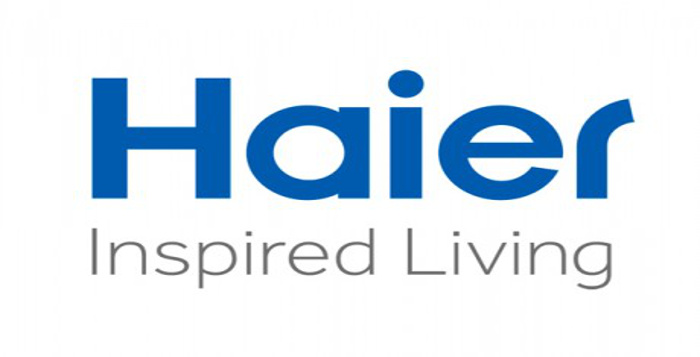 Eye- controlled TV
Users control the set by staring at the top or bottom of the screen to activate a user-interface

Users can then change the volume, switch channel or carry out other functions by looking at icons shown on the display

Eye-controlled TV has the potential to offer an alternative to the traditional remote control
https://www.youtube.com/watch?v=mnkf_3uheH0
Trends:
Trimming/reducing complexity:
Reduced complexity
Improved reliability
Customer expectation:
Greater branding options 
More customization 
Less work for customer 
Less work for customer 
‘wow’ creation opportunities + customer relationship building based on emotion
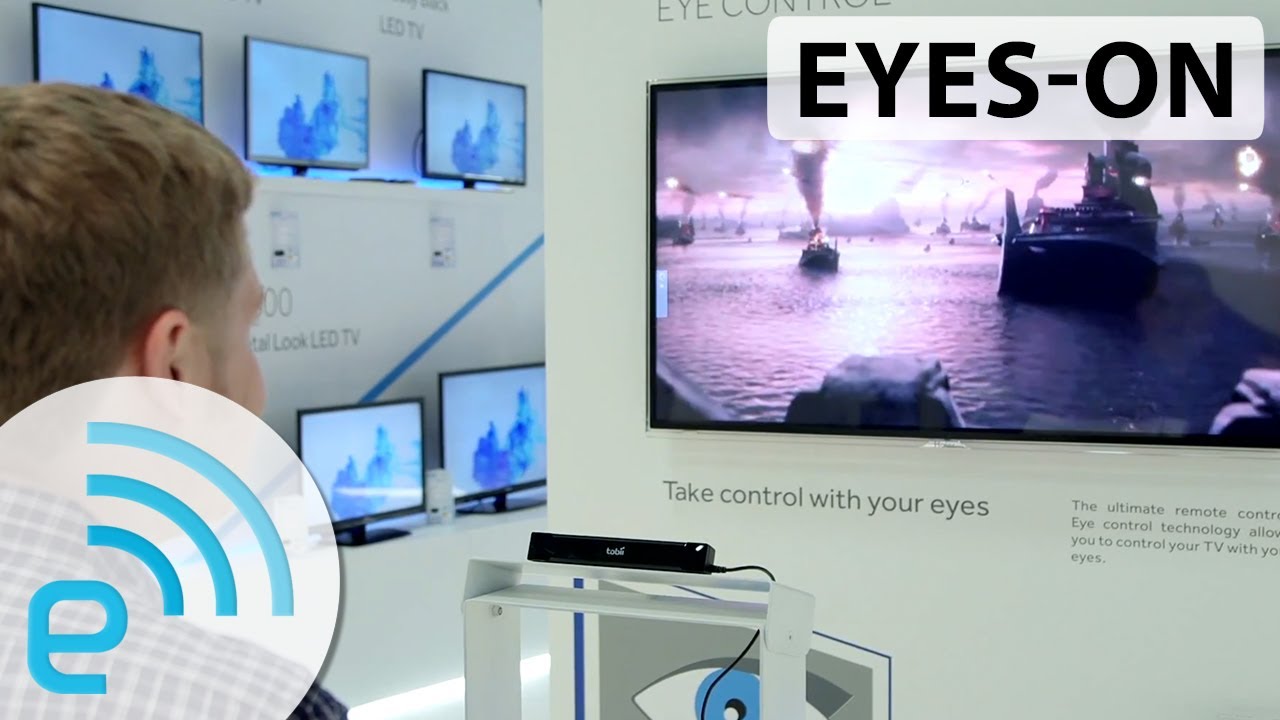 Netflix Use of Big Data and Analytics To Select Movies, Create Content, and Make Multimillion Dollar Decisions
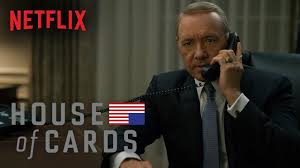 Trend
Increasing Asymmetry
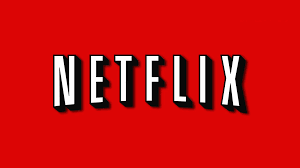 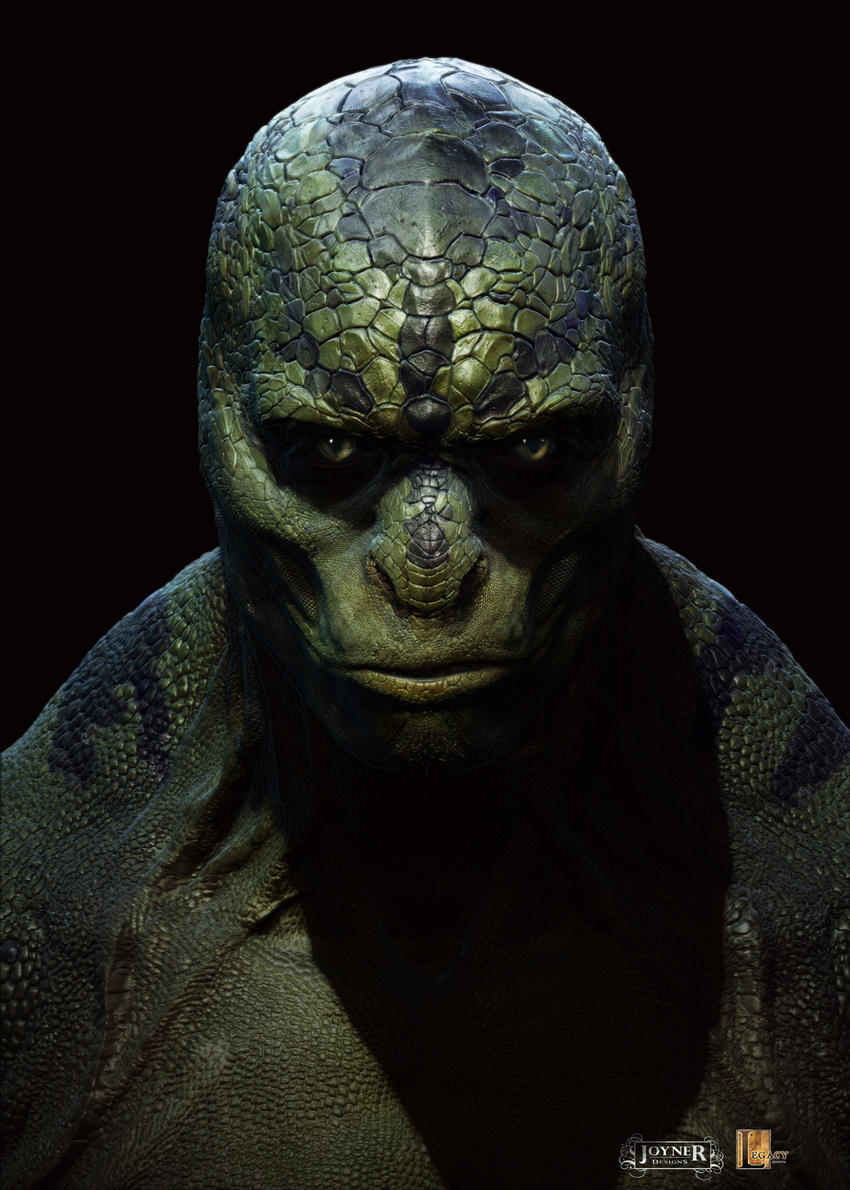 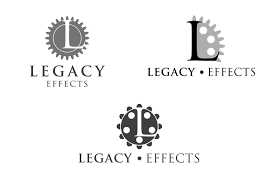 American special effects studio.
Worked in more than 50 movies.
Recent examples: The Jungle Book, X Men Apocalypse, The Revenant.
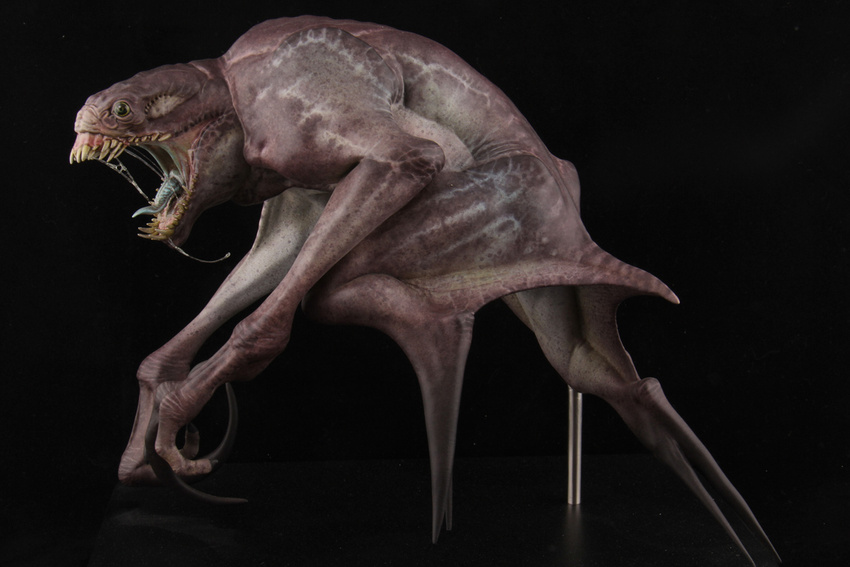 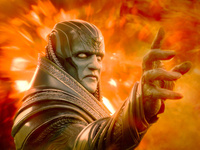 "Our mission is to bring your visionsand imaginings to life"
TRIZ Trends Involved:
Increasing Dimensionality
Functionality:  
1. Imagination transforms into reality. 
2. Use 3D to develop sophisticated film scenes
3. Core purpose is make better the visual effects
4. Fuses with other methods to achieve results
3D Printing
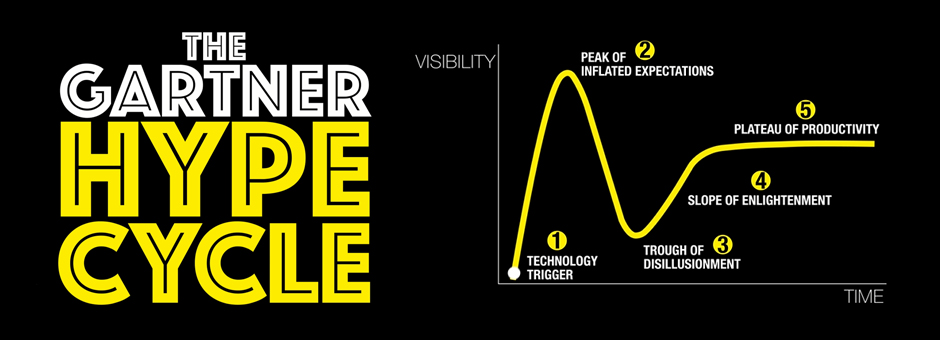 Oculus VR Digital Innovation
Creation of a new virtual reality where costumers can interact. 
Pioneers on tangible technology that provides such experience.
https://youtu.be/CGmhOLFBRDU